American Imperialism
AP US History
Mrs. Lacks
Essential Question
Why did America join the Imperialist club at the end of the 19th century?
Commercial/Business Interests ($)
Military/Strategic Interests
Social Darwinist Thinking
Religious/Missionary Interests
Closed the US frontier
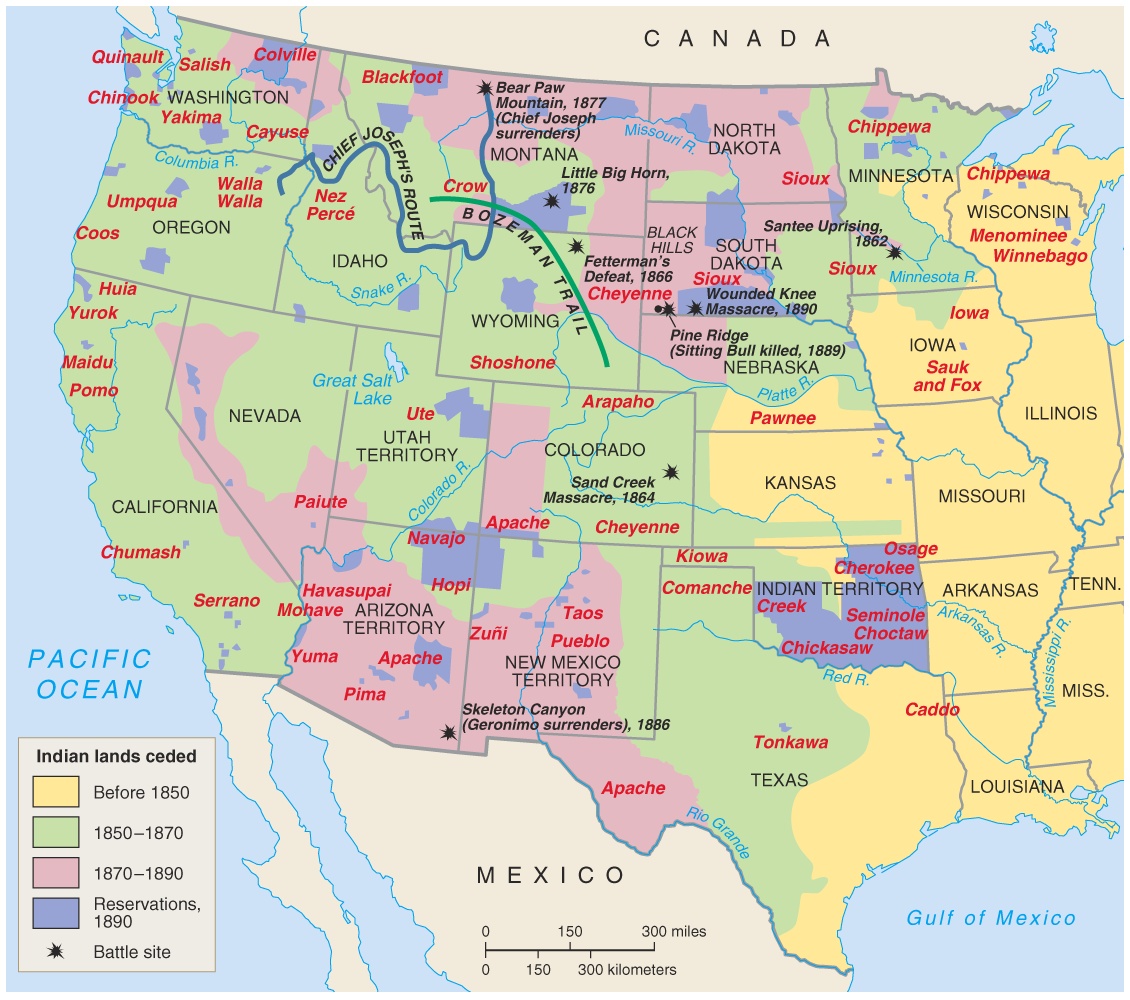 US Frontier, closed by 1890
Commercial/ Business Interests
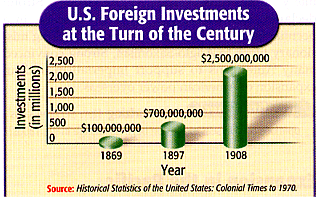 US Foreign Investments (1869 – 1908)
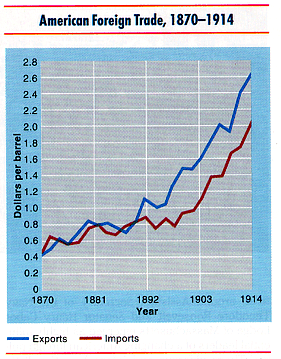 Commercial/Business Interests
Military/Strategic Interests
Alfred T Mahan wrote The Influence of Sea History: 1660 - 1783
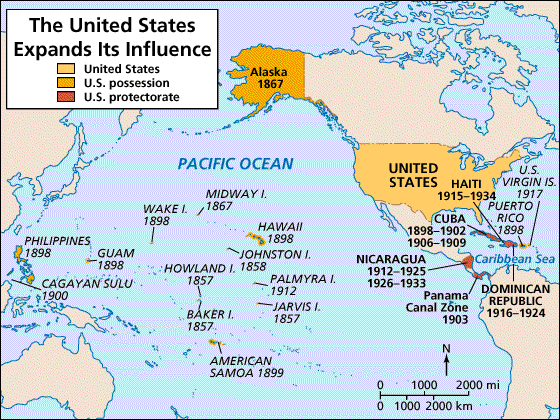 Social Darwinist Thinking
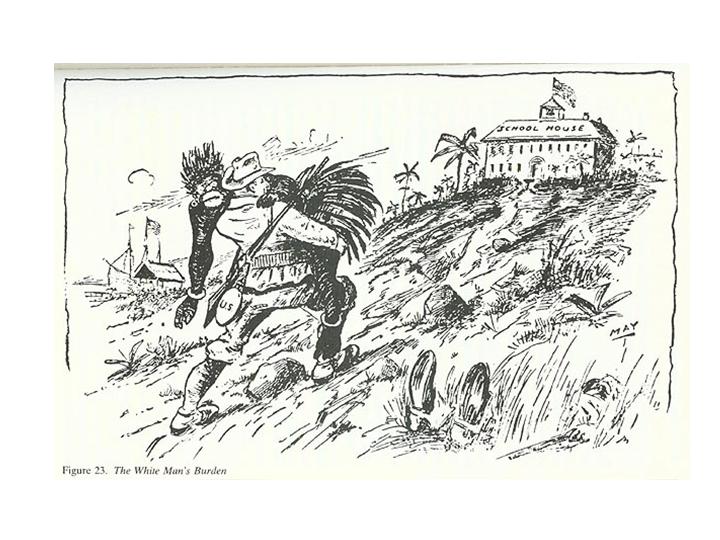 Great Britain, model of imperialist thinking
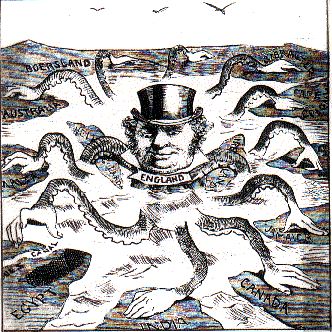 Great Britain, model of imperialist thinking
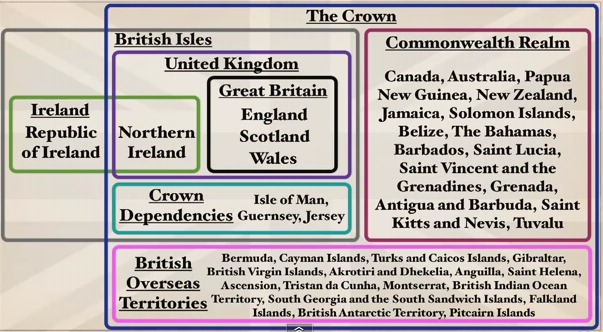 Religious/Missionary Interests
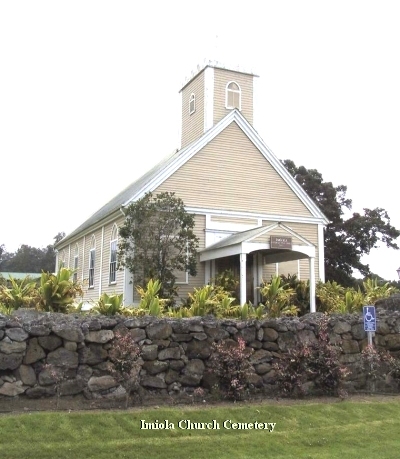 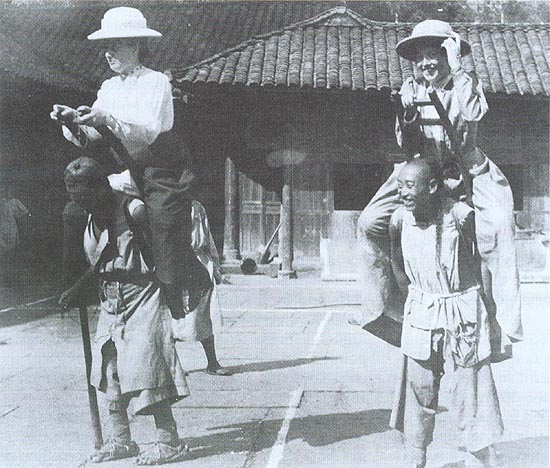 US missionaries in China, 1905
1st Church in Hawaii, 1820s
First Act of US Imperialism: Samoa
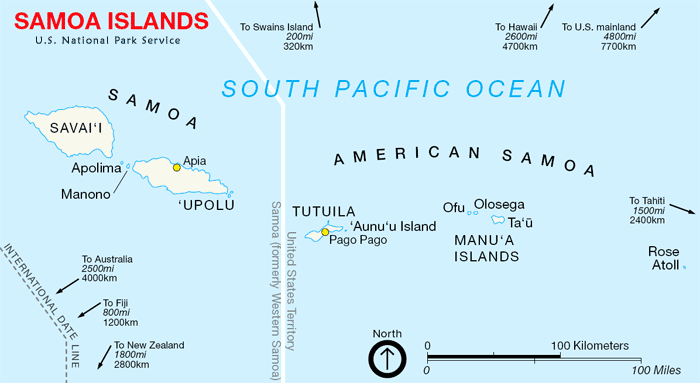 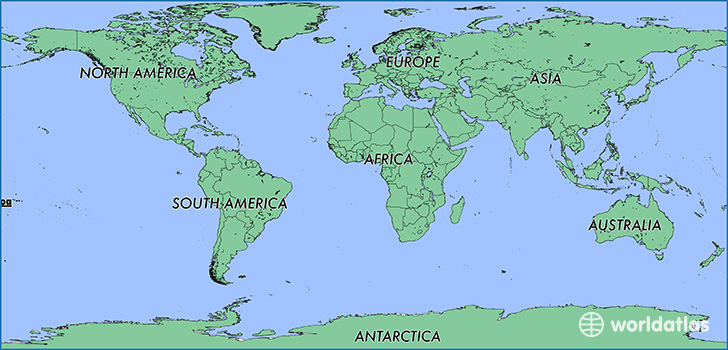 2nd Act: HawaII
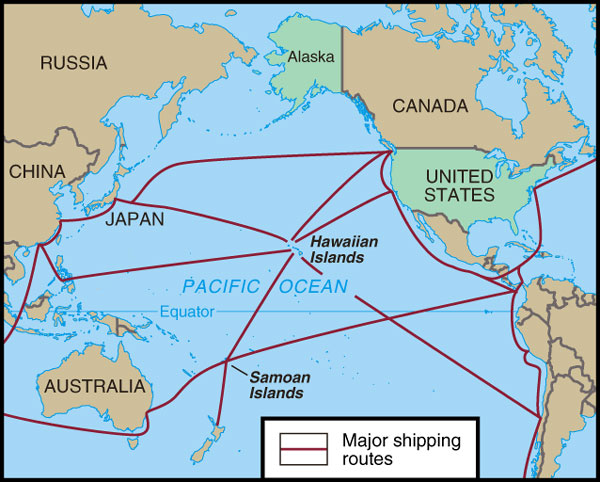 US Business Interests in Hawaii
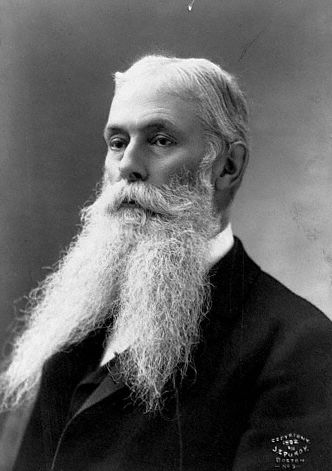 1893 – American businessmen backed an uprising against Queen Liliuokalani.
Sanford Ballard Dole 
proclaims the Republic of Hawaii in 1894 (w himself as President)
1st governor of territorial Hawaii (1900 – 1903)
[Speaker Notes: 1875 – Reciprocity Treaty (free trade)
1890 – McKinley Tariff (protectionism)
1893 – American businessmen backed an uprising against Queen Liliuokalani.
Sanford Ballard Dole 
proclaims the Republic of Hawaii in 1894 (w himself as President)
1st governor of territorial Hawaii (1900 – 1903)]
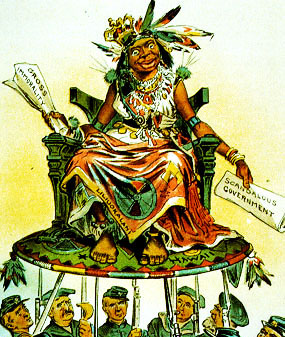 US View of Hawaiians
Hawaii becomes a US Protectorate in 1849 by virtue of economic treaties.
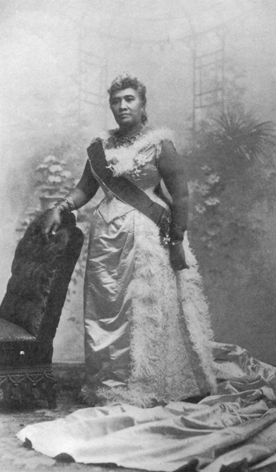 Queen Liliuokalani
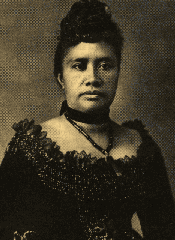 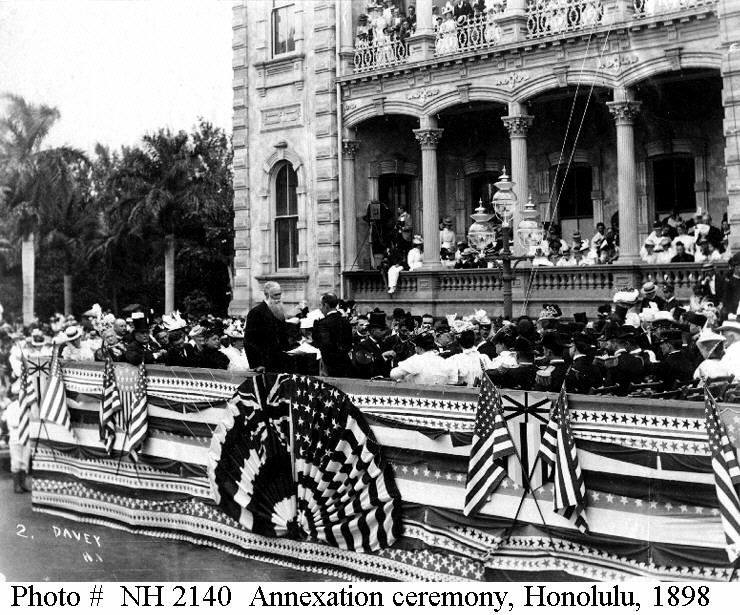 Hawaiian Annexation Ceremony, 1898
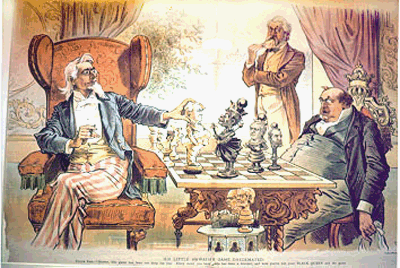 The Imperialist Tailor
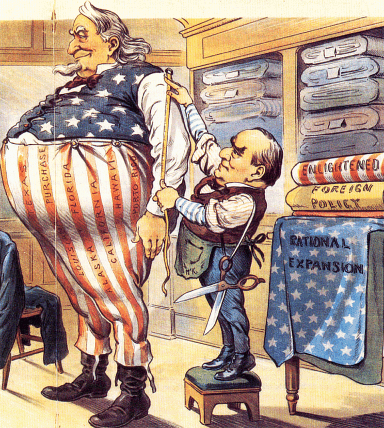 Cuba
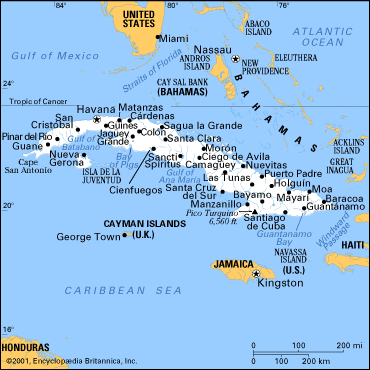 Spanish Misrule in Cuba
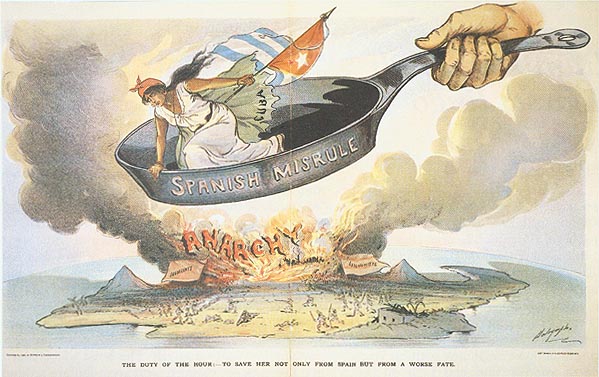 Valeriano Weyler’s “Reconcentration” Policy
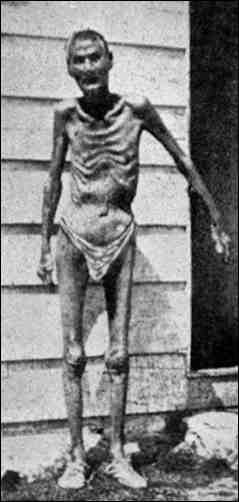 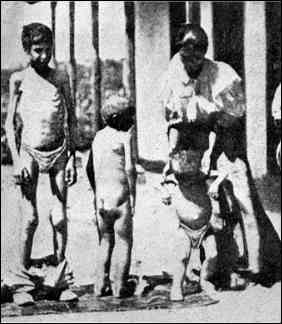 Remember the Maineand to Hell with Spain!
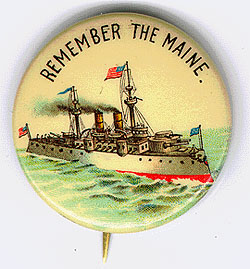 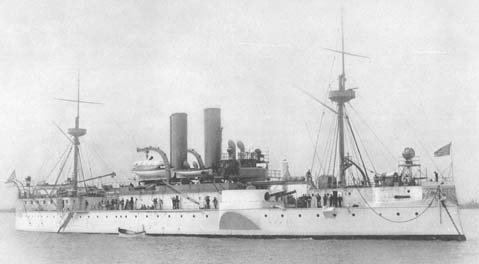 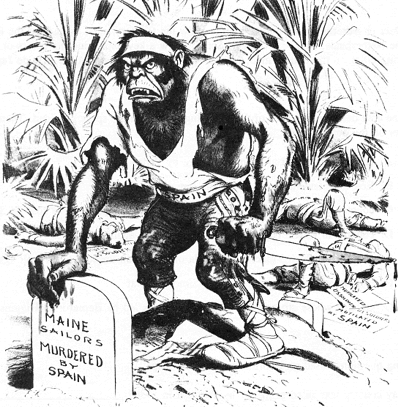 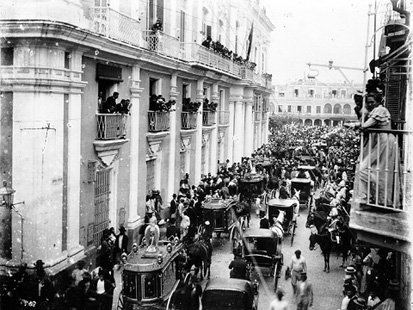 Funeral for Maine victims in Havana
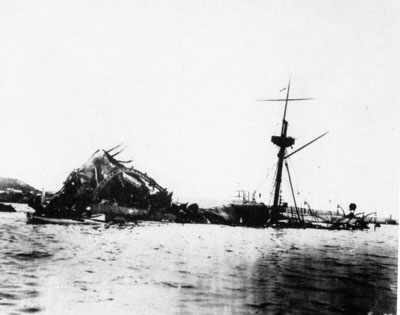 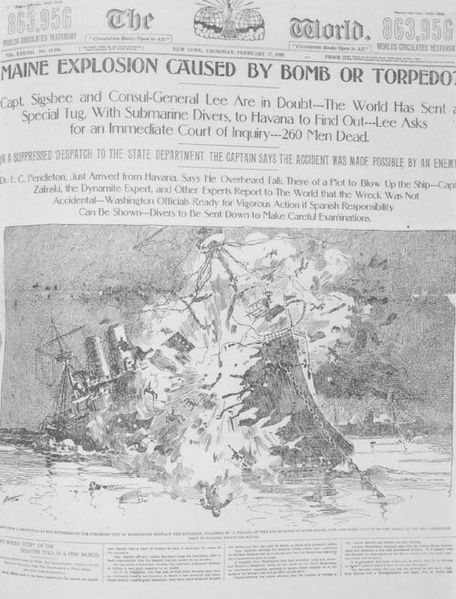 The Spanish-American War (1898):“That Splendid                       Little War”
US vs. Spain
Pacific Theatre (May – August 1898)
Caribbean Theatre (Feb 1898; June & July 1898)
The Pacific Theatre: The Philippines & Guam
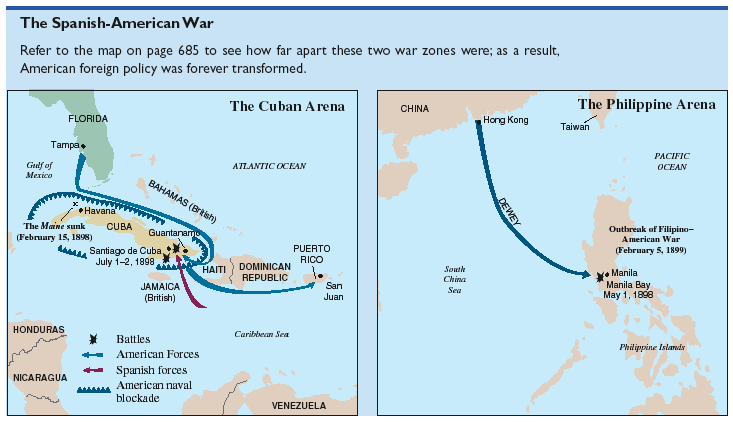 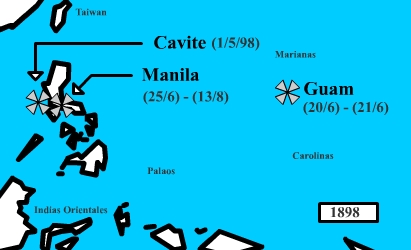 Dewey Captures Manila
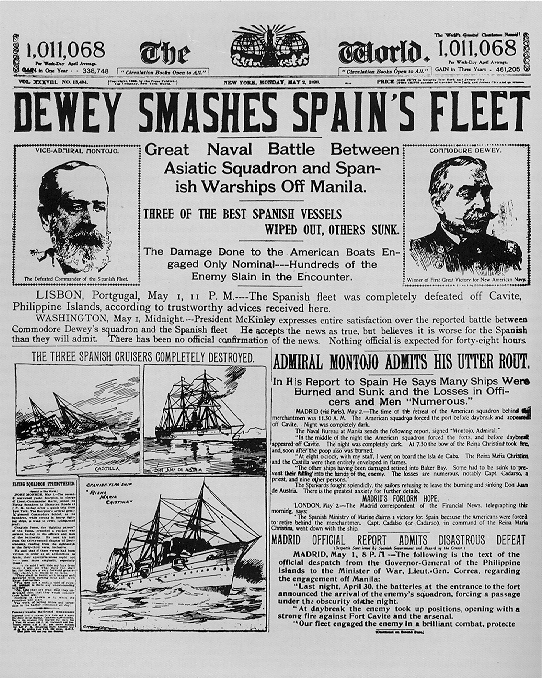 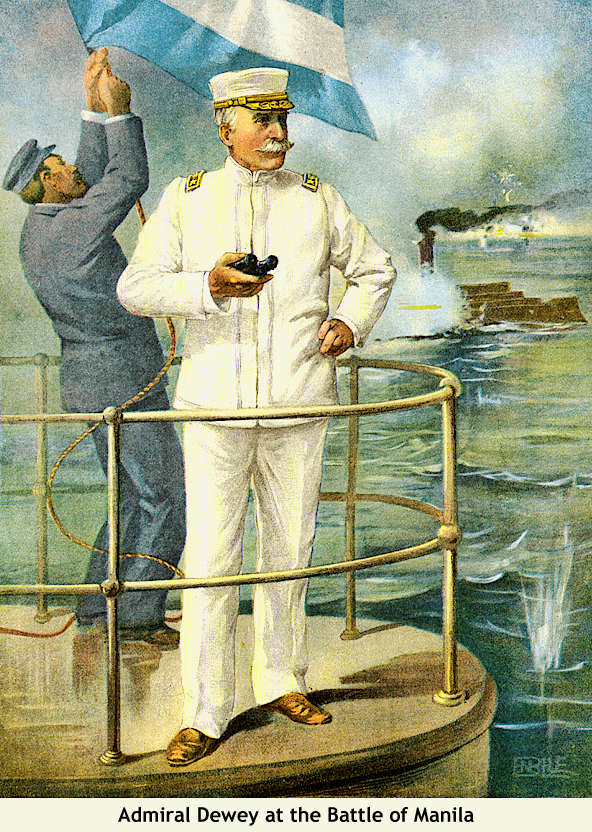 William H Taft, 1st Governor-General of the Philippines
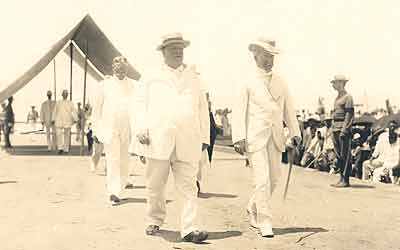 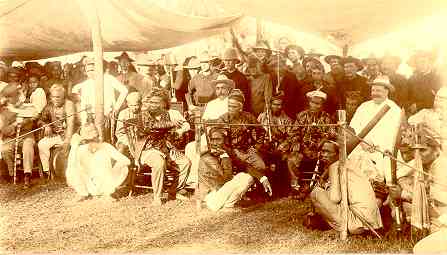 The Caribbean Theatre: Cuba
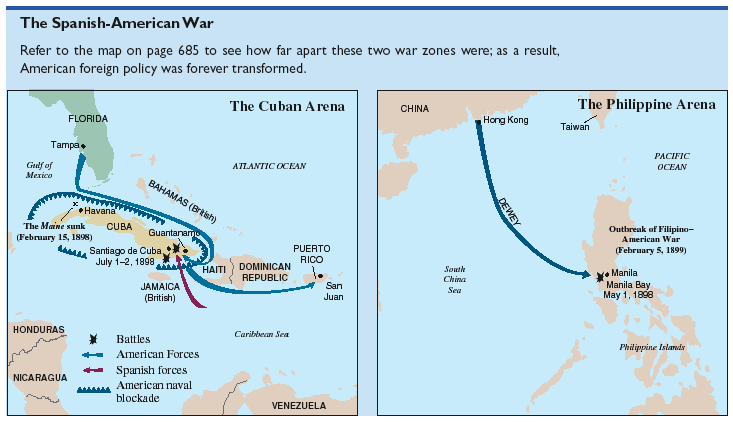 The “Rough Riders”
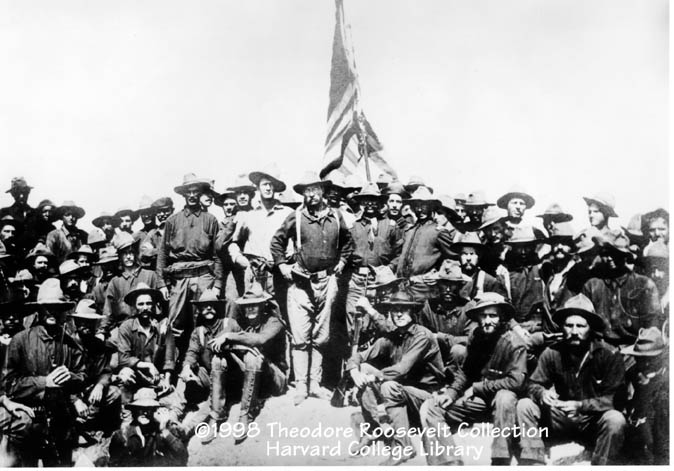 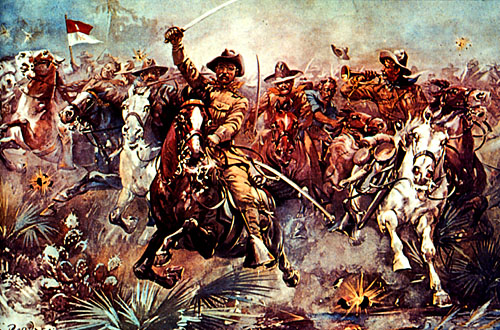 Our Sphere of Influence
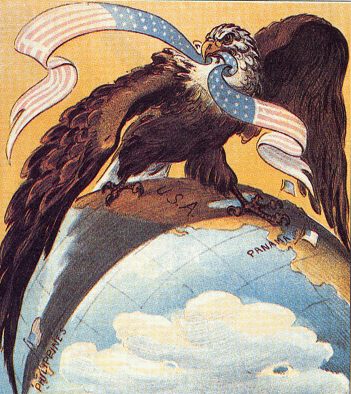 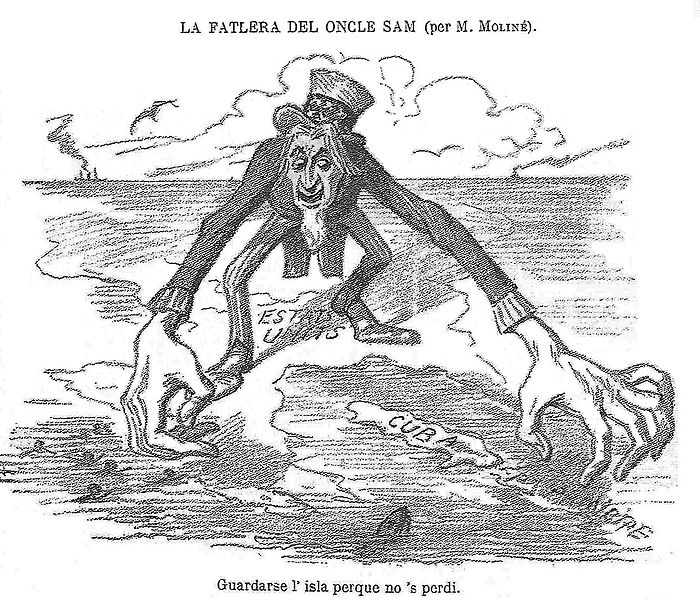 Treaty of Paris, 1898
Cuba was freed from Spanish rule.
Spain gave up Puerto Rico and the island of Guam.
The U. S. paid Spain $20 mil. for the Philippines.
The U. S. becomes an imperial power!
The American Anti-Imperialist League
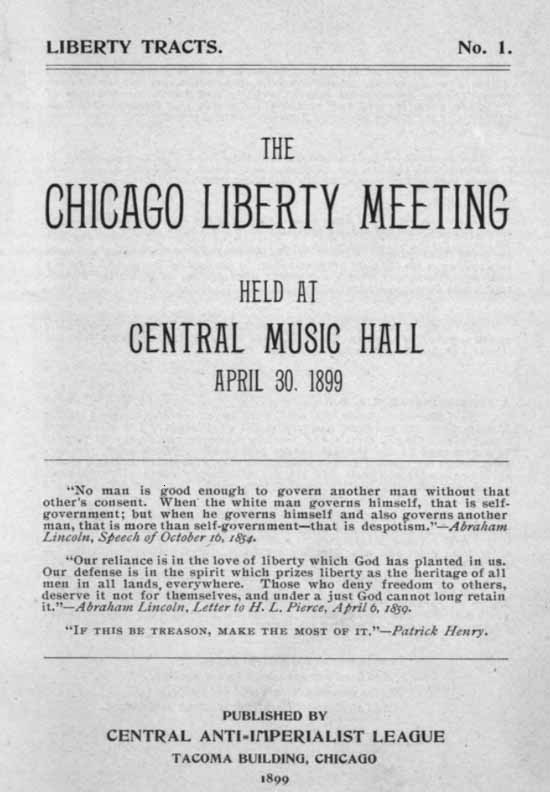 Founded in 1899.
Mark Twain, Andrew Carnegie, and William Jennings Bryan amongthe leaders.
Campaigned against the annexation of the Philippines and other acts of imperialism
Cuban Independence?
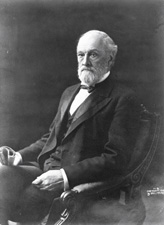 Teller Amendment (1898)
US could not annex Cuba, but military could be there
Platt Amendment (1903)
No foreign alliances
US can intervene politically
No excessive public debt.
must lease Guantanamo Bay to the U.S. for naval and coaling station.
Senator Orville Platt
[Speaker Notes: Cuba was not to enter into any agreements with foreign powers that would endanger its independence.
The U.S. could intervene in Cuban affairs if necessary to  maintain an efficient, independent govt.
Cuba must lease Guantanamo Bay to the U.S. for naval and coaling station.
Cuba must not build up an excessive public debt.]
Dilemma… Did US Citizenship follow the flag?
Puerto Rico
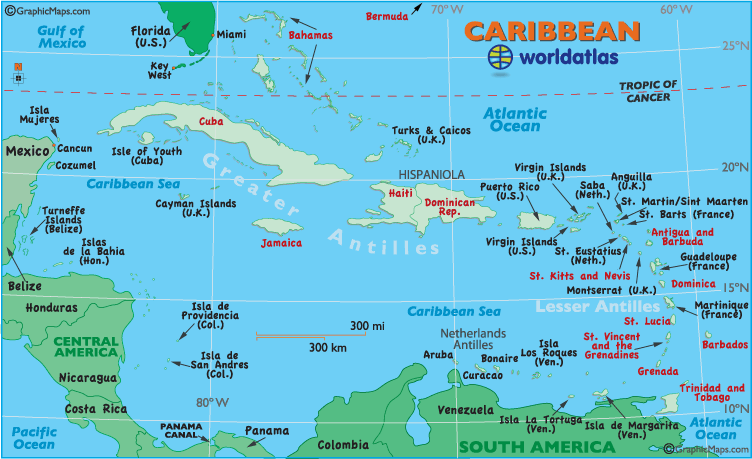 1900 - Foraker Act.
PR became an “unincorporated                                                                  territory.”
Citizens of PR, not of the US.
Import duties on PR goods
1901-1903  the Insular Cases.
Constitutional rights were not automatically extended to territorial possessions.
Congress had the power to decide these rights.
Import duties laid down by the Foraker Act were legal!
Puerto Rico
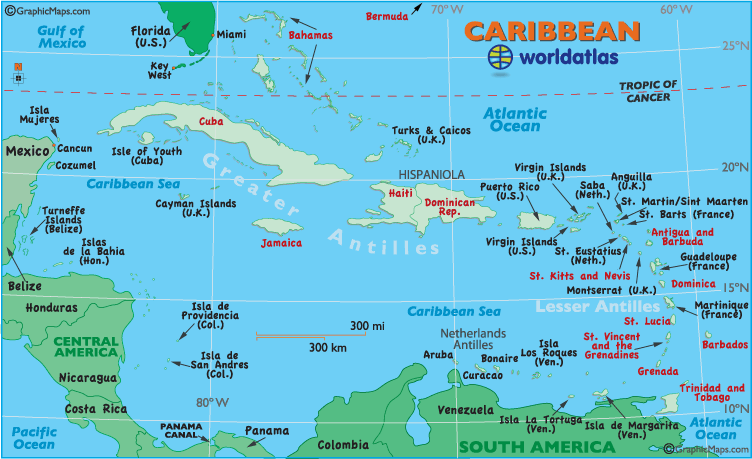 1917 – Jones Act
Gave full territorial status to PR.
Removed tariff duties on PR goods coming into the US.
PRs elected their own legislators & governor to enforce local laws.
PRs could NOT vote in US presidential elections.
A resident commissioner was sent to Washington to vote for PR in the House.
Puerto Rico
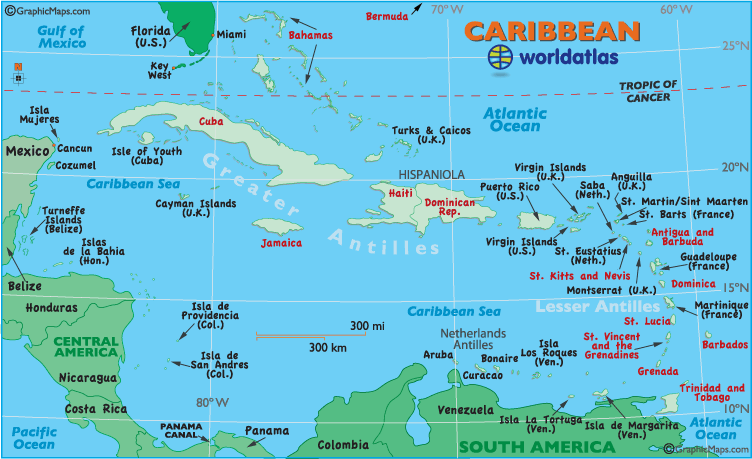 Today
Jones Act still in effect
However, in 1992, President George H. W. Bush..
Est. that all federal departments, agencies, and officials should treat Puerto Rico administratively as if it were a state
now, many including the FBI, FEMA, TSA, Social Security, and others have presence there
Also has a federal district court, and PR judges have served in that Court and in other federal courts on the mainland regardless of their residency status at the time of their appointment
Panama
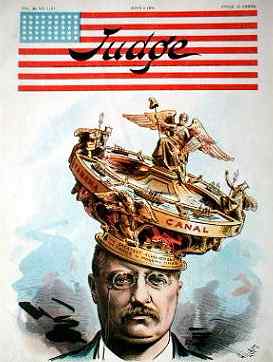 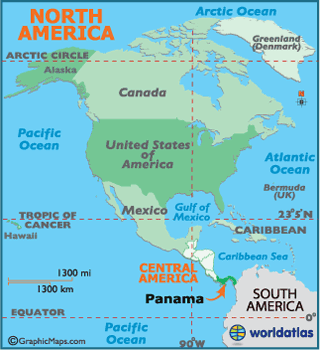 Save 9,000 miles!
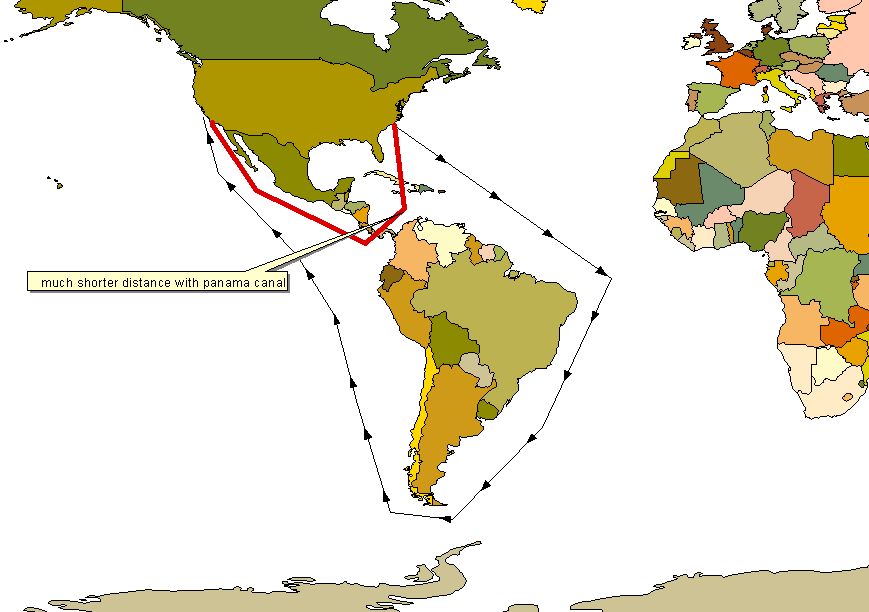 Panama Canal
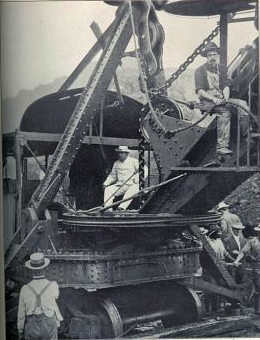 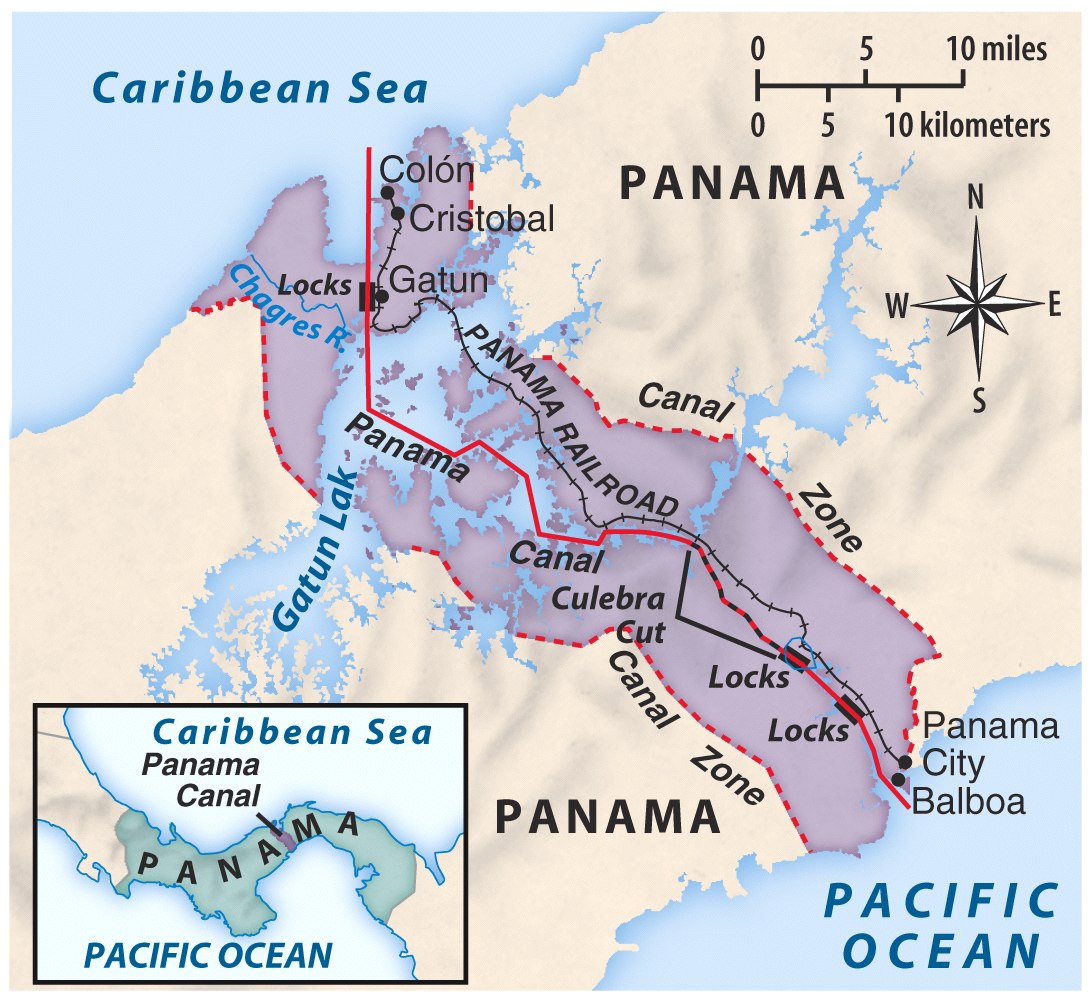 TR, the Imperialist 1903
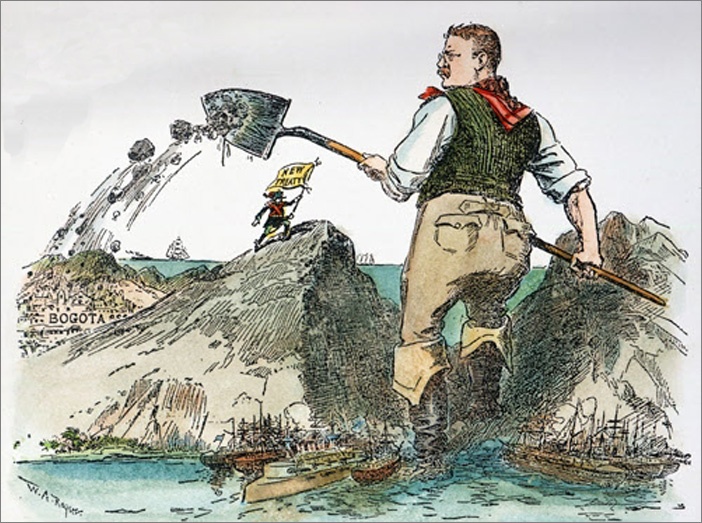 Travel the Panama Canal…
http://www.youtube.com/watch?feature=iv&v=fA-pnN54uPw&annotation_id=annotation_655031
The Roosevelt Corollary
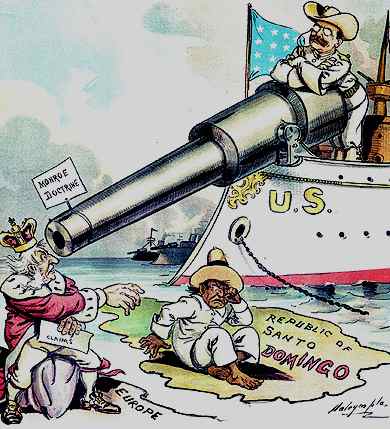 Expansion of Monroe Doctrine
US may intervene in any affairs in the western hemisphere
President Roosevelt: Big Stick Diplomacy
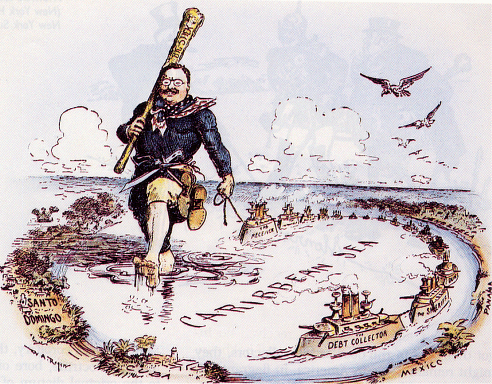 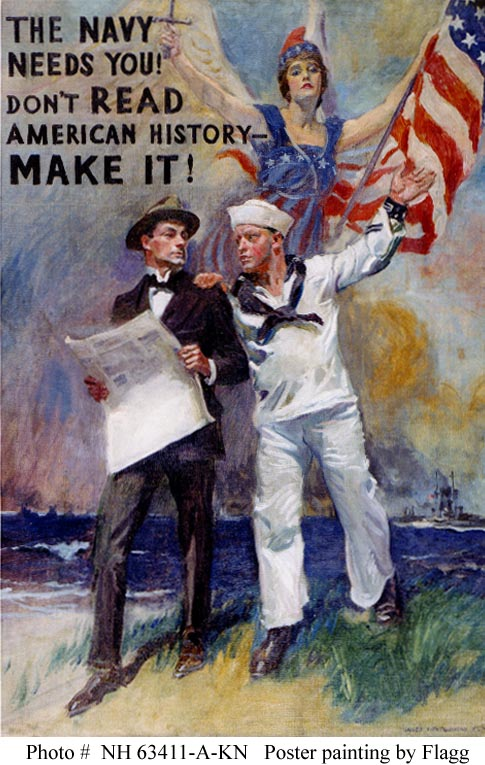 Naval                Superpower: Great White Fleet (1907)
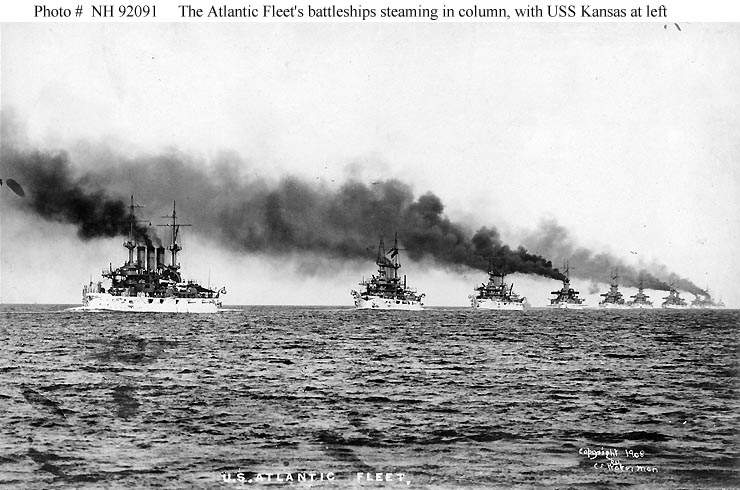 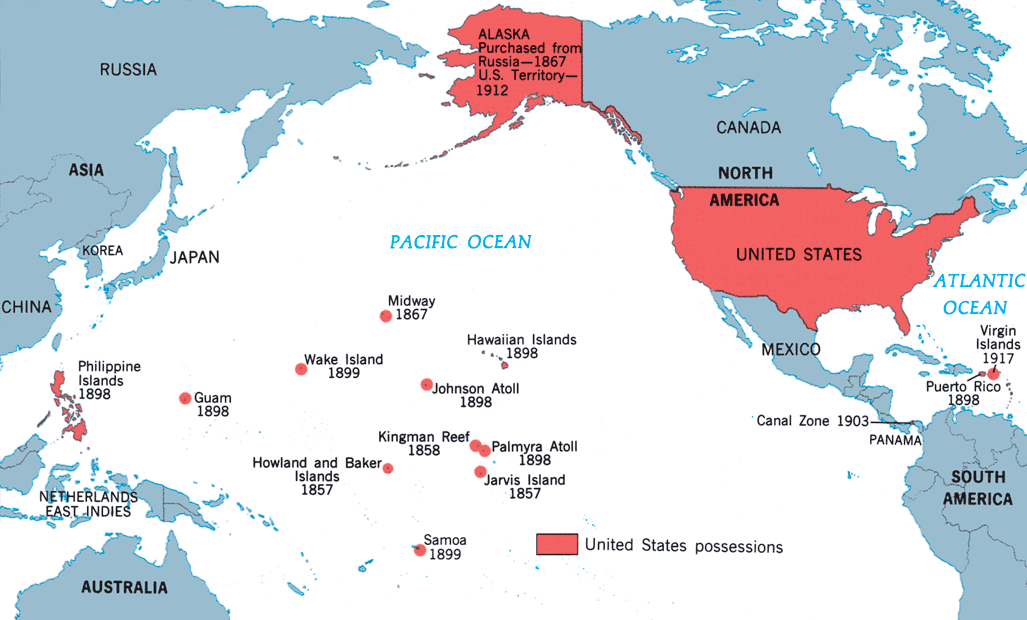 Far East Imperialism
China
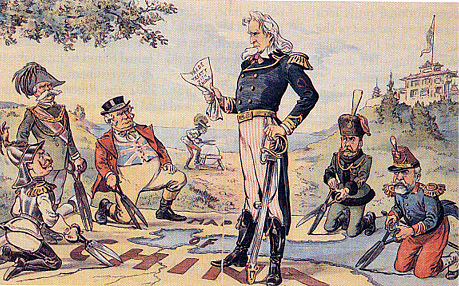 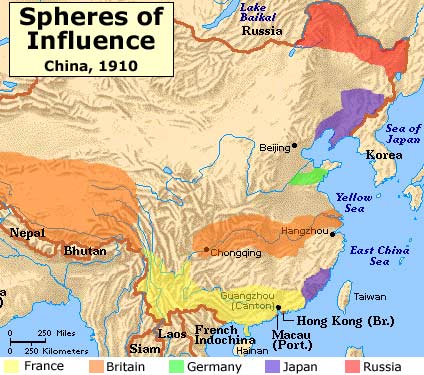 Open Door Policy (1898)
Secretary of State John Hay
Give all nations equalaccess to trade in China.
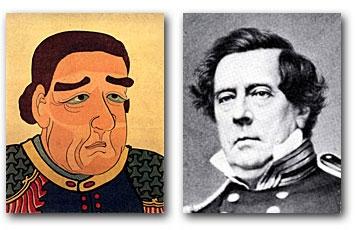 Japan
Commodore Matthew Perry opens up Japan for trade, 1853
The Japanese View of Commodore Perry
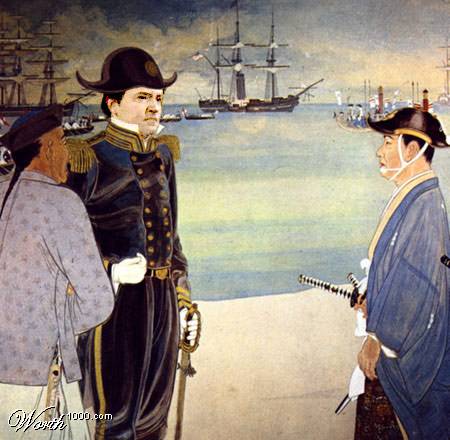 Treaty of Kanagawa, 1854
200 years of Japanese isolationism ends
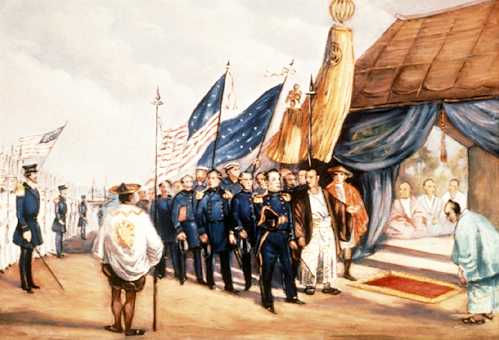 Gentlemen’s Agreement
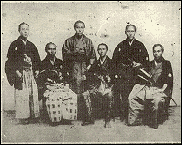 A Japanese note agreeing to deny passports tolaborers entering the U.S.
Japan recognized the U.S.right to exclude Japaneseimmigrants holding passportsissued by other countries.
The U.S. government got theschool board of San Francisco to rescind their order tosegregate Asians in separateschools.
Why? Nativism in San Francisco
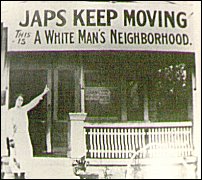 Root-Takahira Agreement: 1908
Japan and US
A pledge to maintain the status quo in the Far East.
Recognition of China’s independence and territorial integrity, and support for continuation of the Open-Door Policy
Maintenance of free trade and equal commercial opportunities
Japan recognizes US control of Hawaii and the Philippines
US recognizes Japanese ability to annex Korea
US concerns?
Japanese naval capabilities (post Russo-Japanese War)
Japanese economic interest in Manchuria
America’s New Role?
The Care of a growing Family
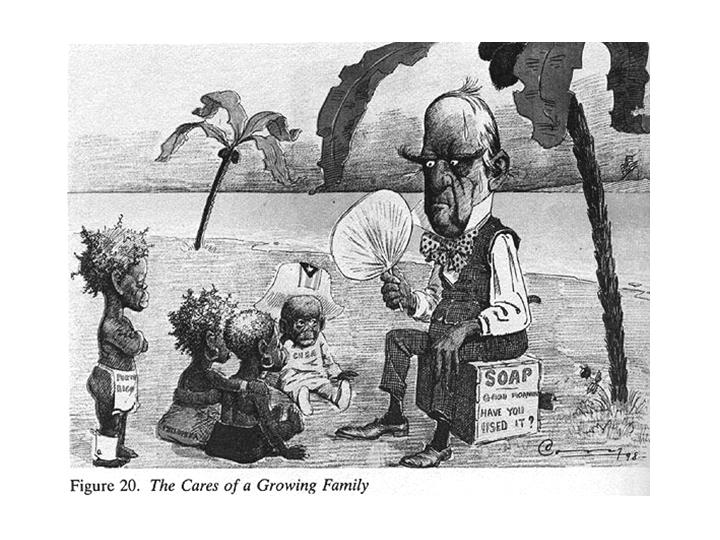 Constable of the World
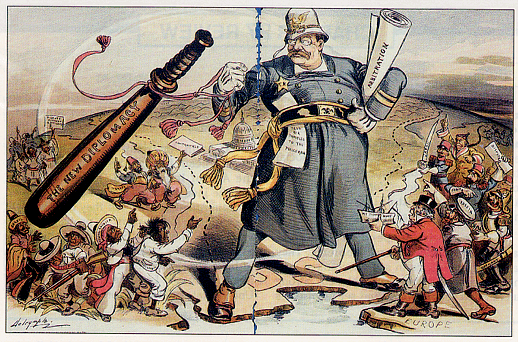 Treaty Negotiator: Treaty of Portsmouth (1905)
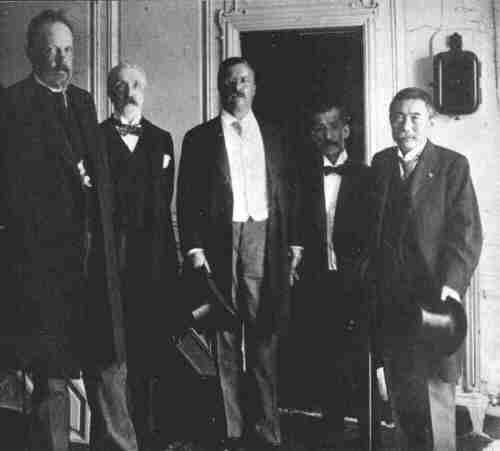 Nobel Prize for Teddy
Additional Info
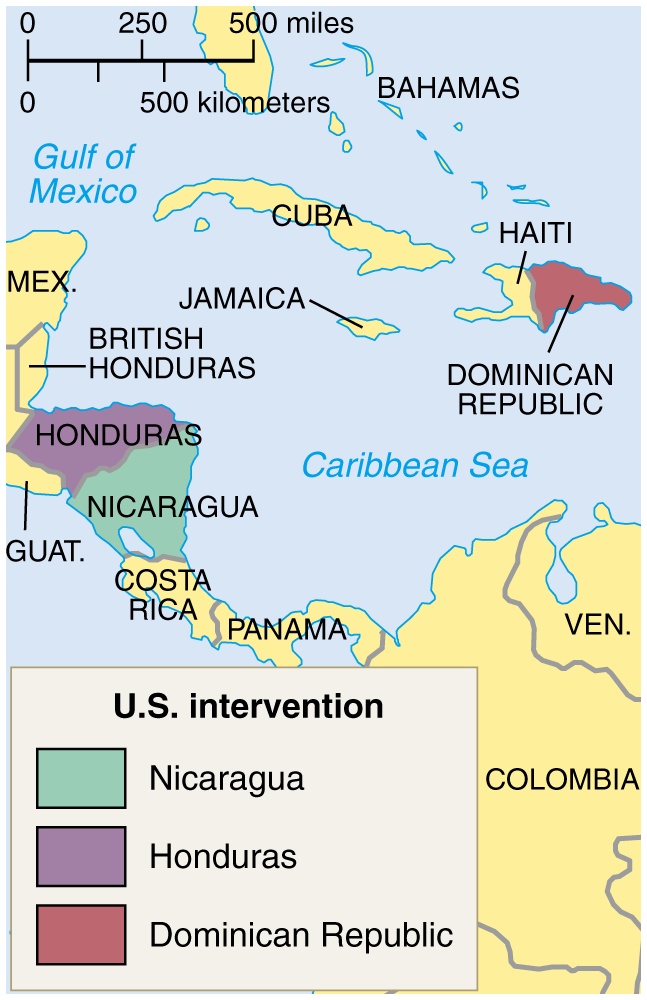 Taft’s Dollar Diplomacy
Improve financial opportunities for American businesses.

Use private capital to further U. S. interests overseas.

Therefore, the U.S. should create stability and order abroad that would best promote America’s commercial interests.
Emiliano Zapata
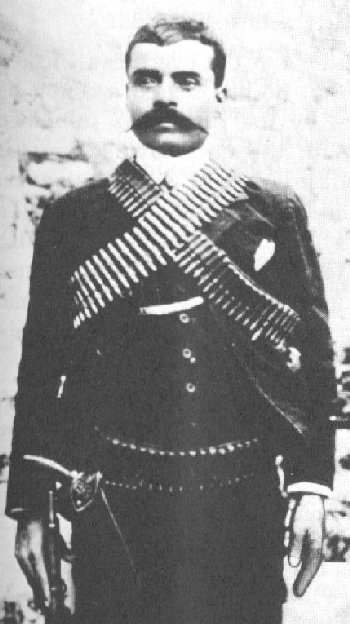 Mexican Revolution 1910s
Victoriano Huerta seizes control of Mexico and puts Madero in prison where he was  murdered.
Venustiano Carranza, Pancho Villa, Emiliano Zapata, and Alvaro Obregon fought against Huerta.
The U.S. also got involved by occupying Veracruz and Huerta fled the country.
Eventually Carranza would gain power in Mexico.
Porfirio Diaz
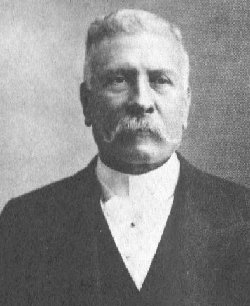 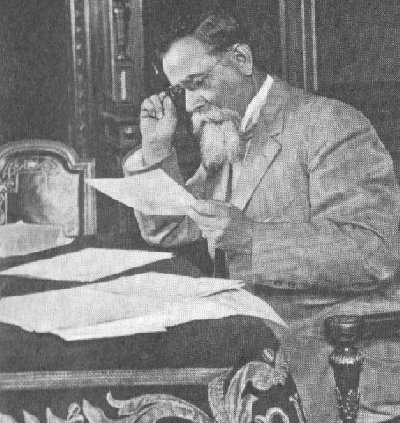 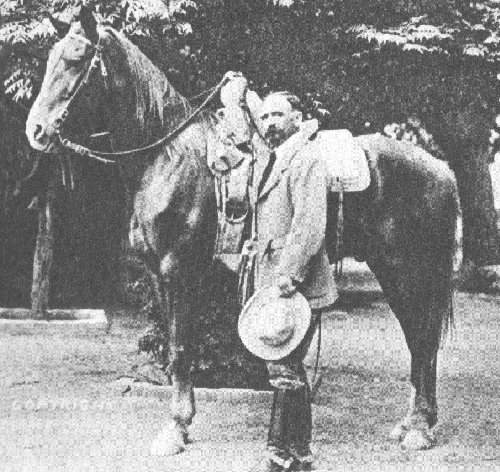 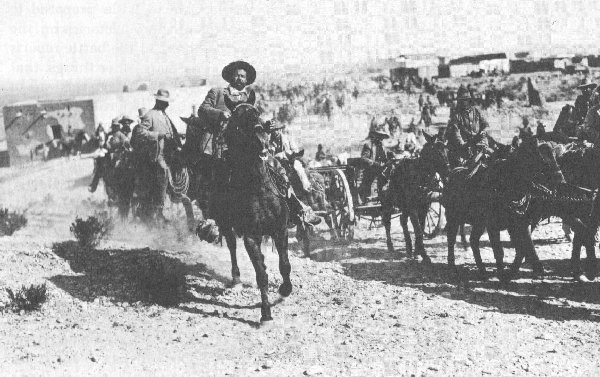 Francisco Madero
Venustiano Carranza
Pancho Villa
Wilson’s Moral Diplomacy
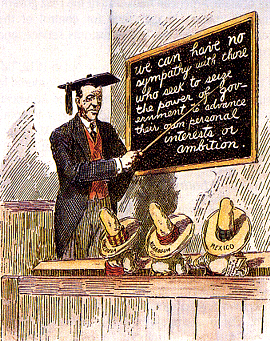 The U. S. should be the conscience of the world.
Spread democracy.
Promote peace.
Condemn colonialism.
Searching for Banditos
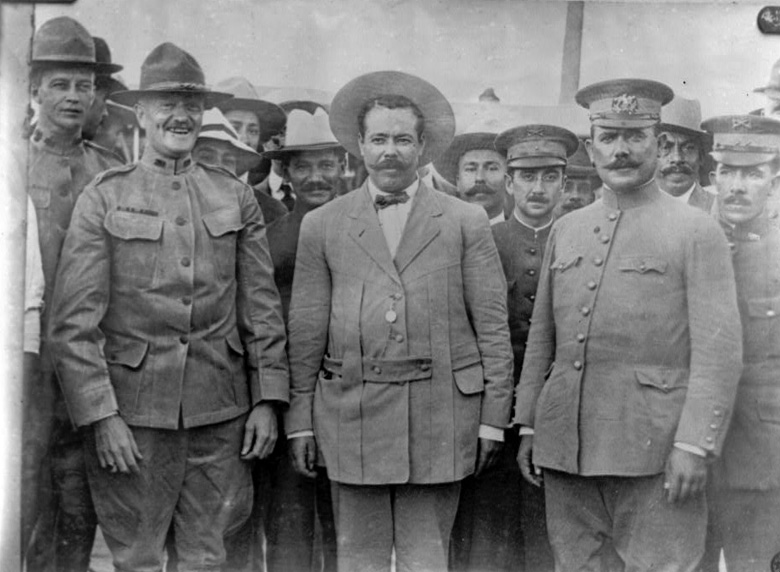 General John Pershing & Pancho Villa
In 1914
US Global Investments in Latin America, 1914
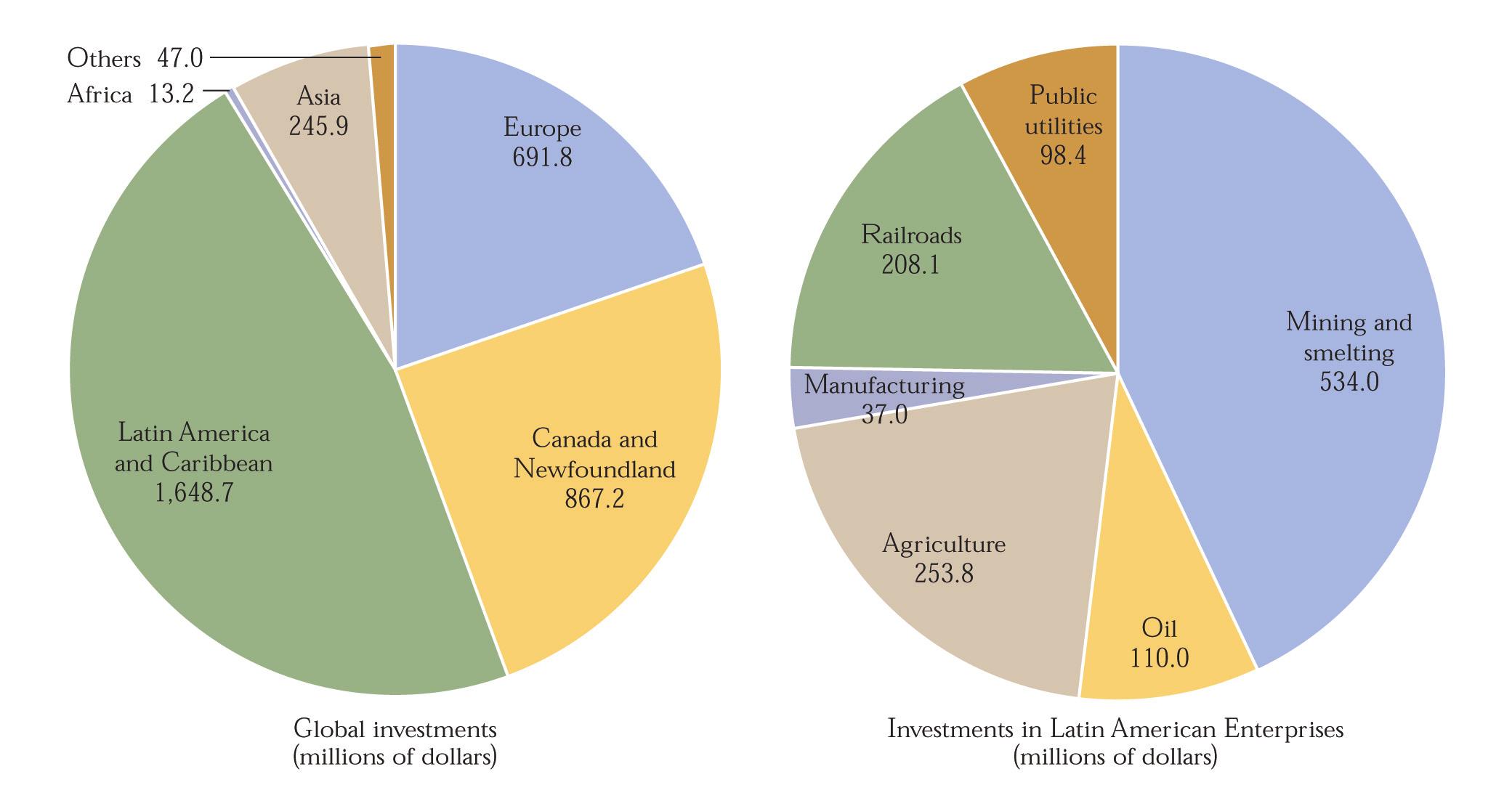 US Interventions in Latin America,                     1898 - 1934
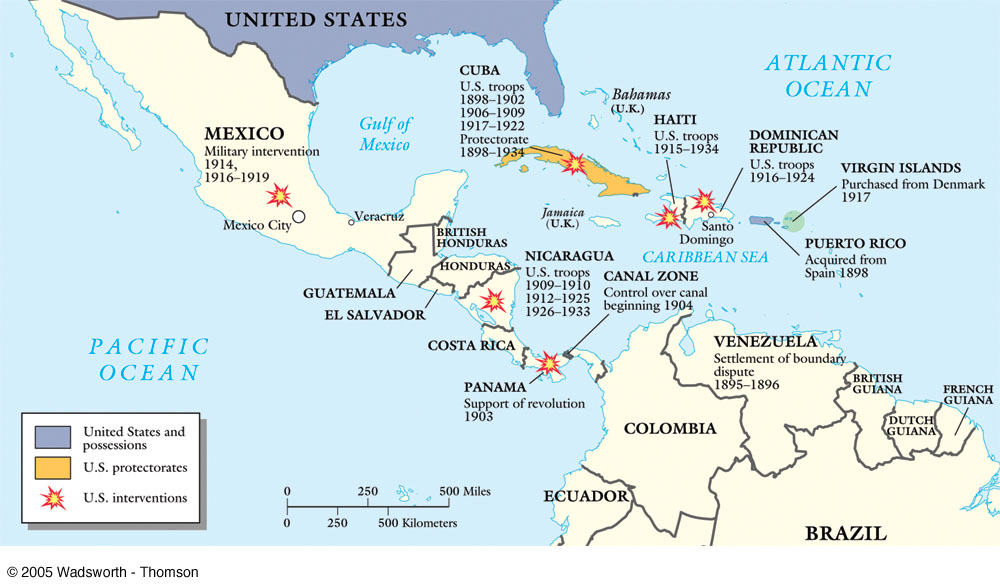 Uncle Sam: One of the Boys?
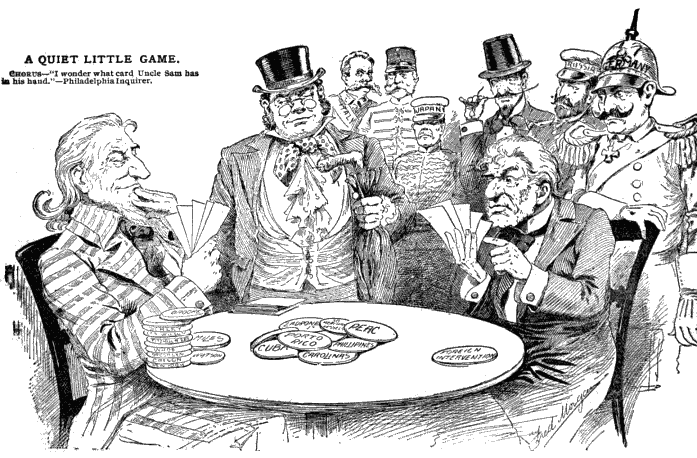 The Territories
https://www.youtube.com/watch?v=CesHr99ezWE&t=1s